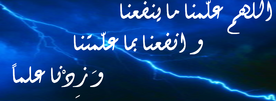 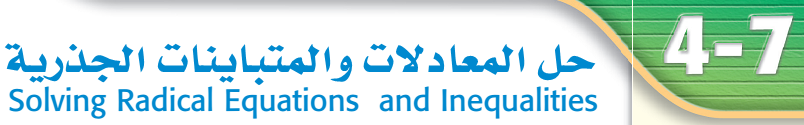 إعداد المعلمة: هند العديني
كيف يتم تحديد مجال دالة الجذر التربيعي؟
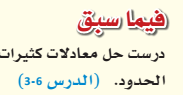 كيف يمكن حل متباينة دالة الجذر التربيعي بيانيا؟
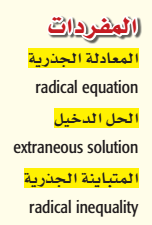 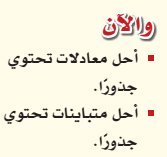 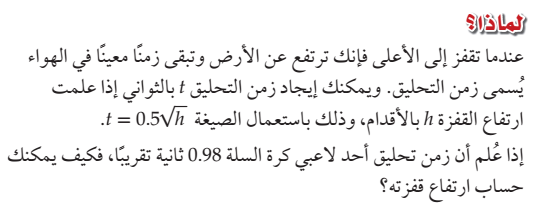 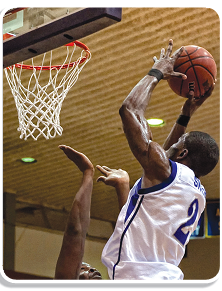 ما المتغير الذي يظهر تحت رمز الجذر في الصيغة وماذا يمثل ؟
ما قيمة  h إذا كان  t = 4 ؟
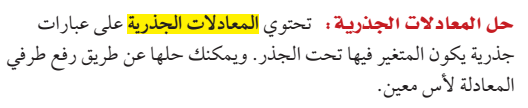 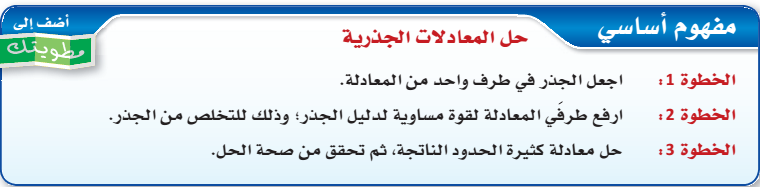 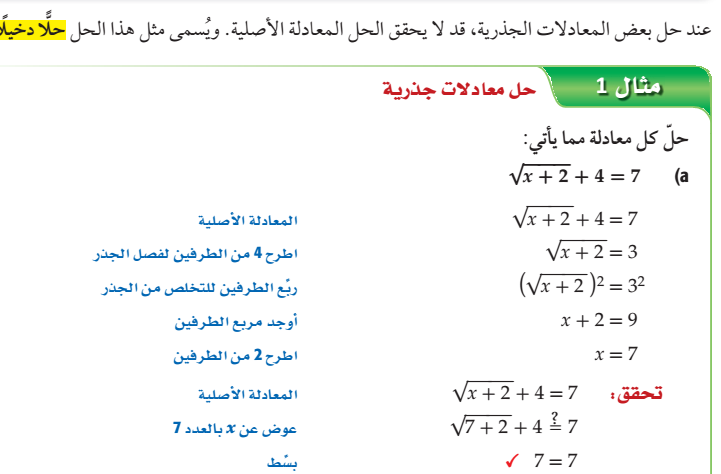 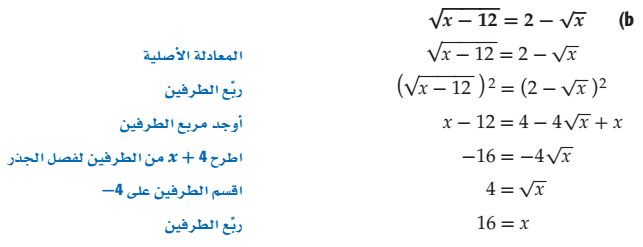 v
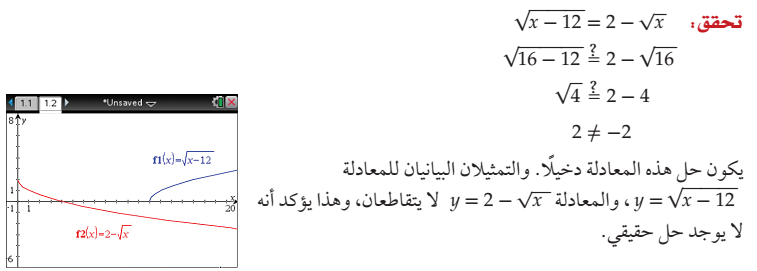 v
v
v
v
v
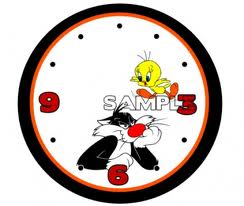 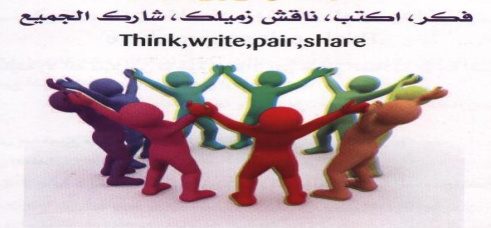 الزمن 
  دقائق5
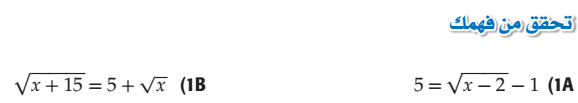 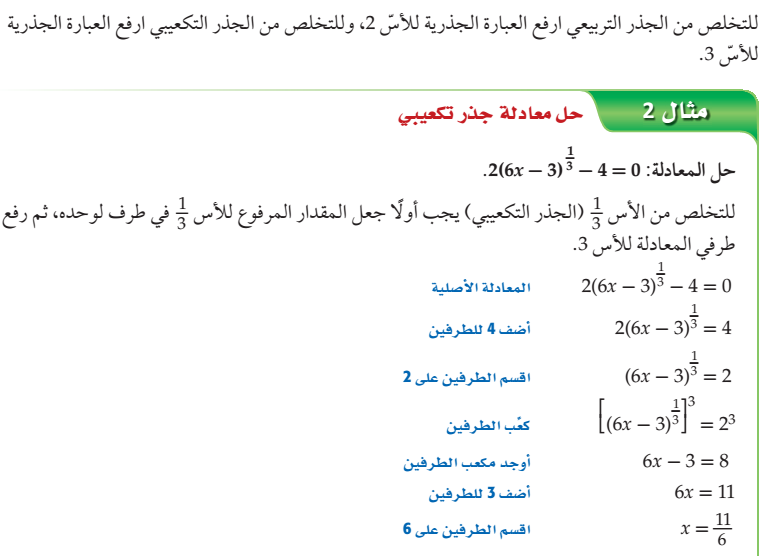 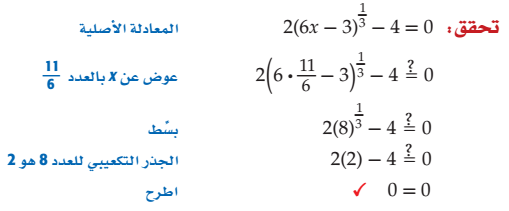 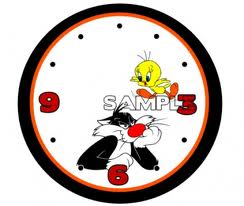 الزمن 
  دقائق6
استراتيجية الجيكسو
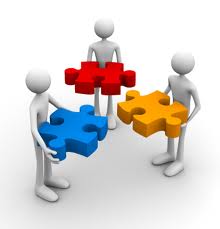 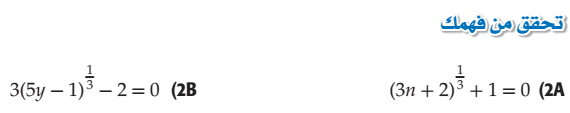 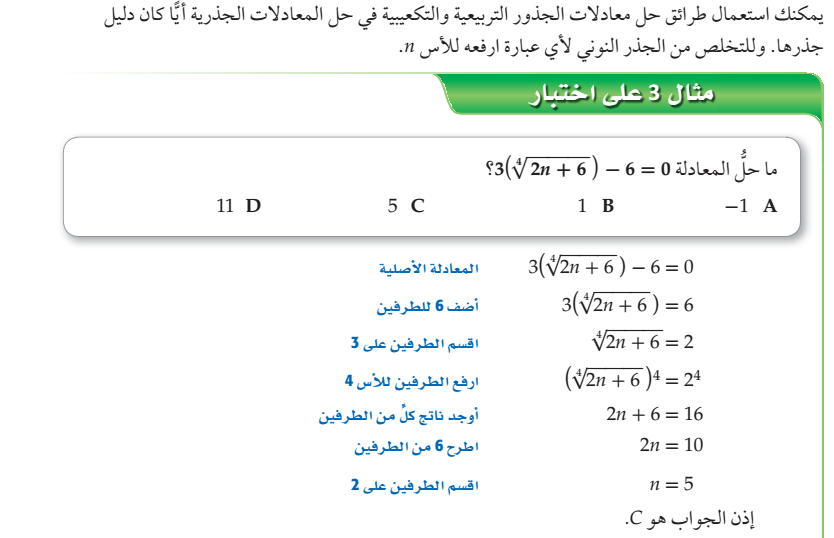 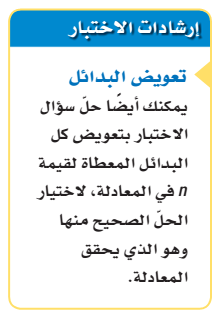 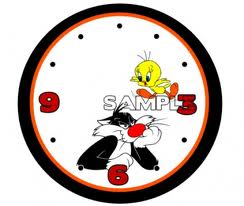 الزمن 
  دقائق5
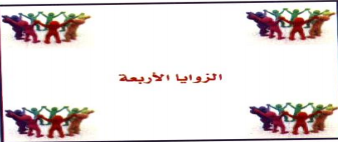 استراتيجية الأركان الأربعة
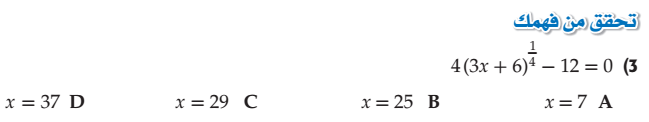 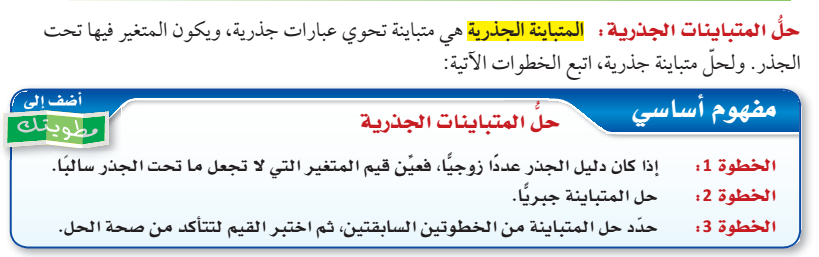 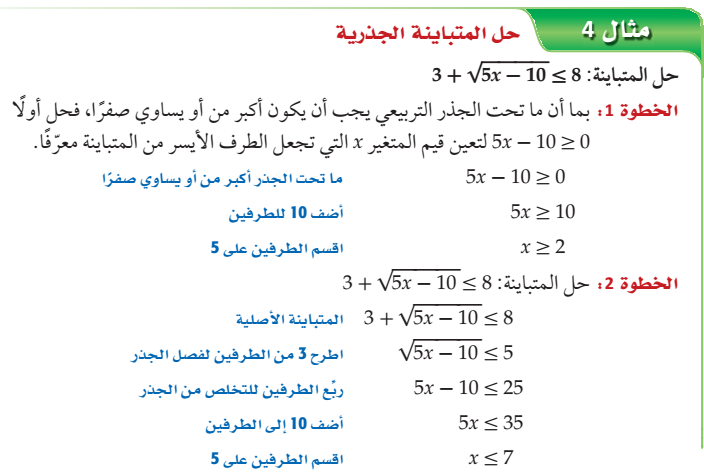 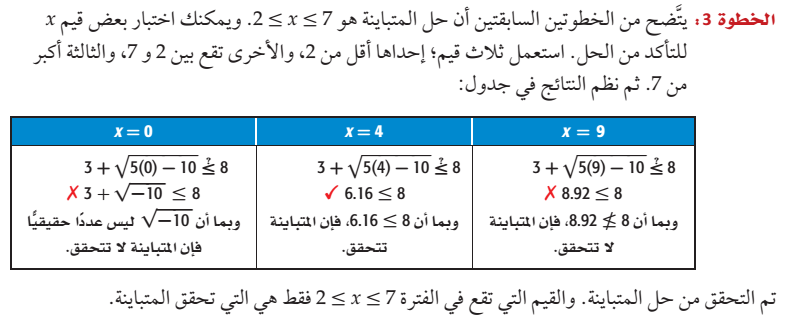 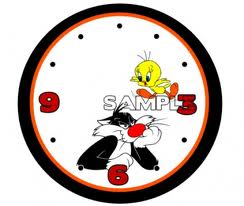 الزمن 
  دقائق8
استراتيجية الجيكسو
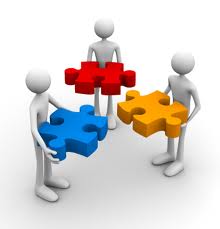 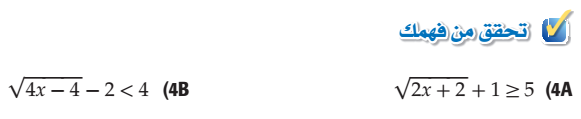 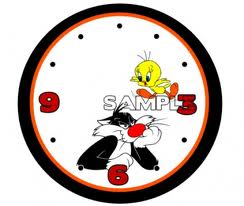 الزمن 
15  دقائق
فردي
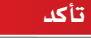 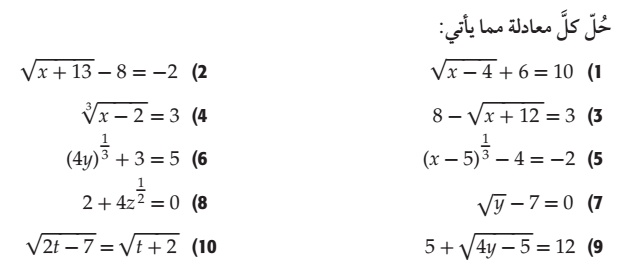 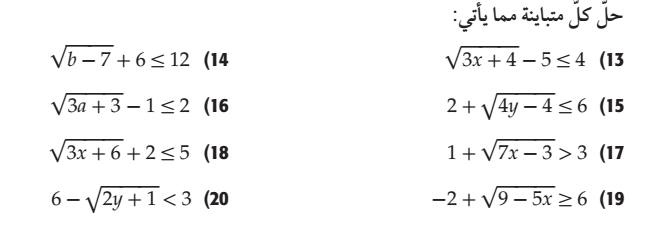 فردي
التقويم
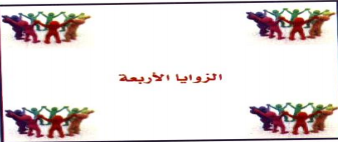 استراتيجية الأركان الأربعة
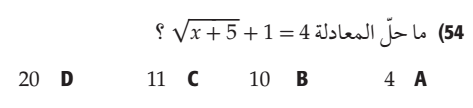